Probing Algorithms for combinatorial optimization Under Uncertainty
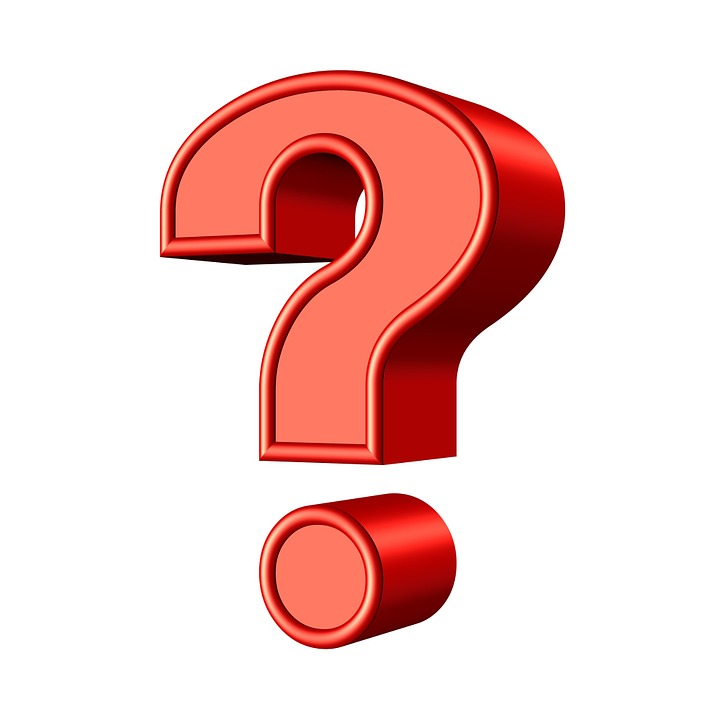 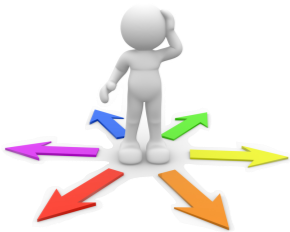 (2nd Feb, 2018)
Sahil Singla 
(Carnegie Mellon University)


        Joint Work (Partly) With ANUPAM GUPTA and VISWANATH NAGARAJAN
Combinatorial Optimization
2
E.g, edges in a graph
E.g, sum of weights
E.g., matching
What if Input Uncertain?
Certainty is expensive
Lack of future knowledge
Motivation: Setting Up an Oil Drill
3
Set up One Oil Drill: 	Multiple potential sites
Have Estimates on their Values:  Location, size, surveys
Conduct Inspections to Find Exact Value
Pay price per site
Which Sites Should you Inspect?
Objective
Maximize value of inspected site
Minimize total inspection price

Similar Examples
Purchase company/house
NY Times
Could be in different
units, e.g., time
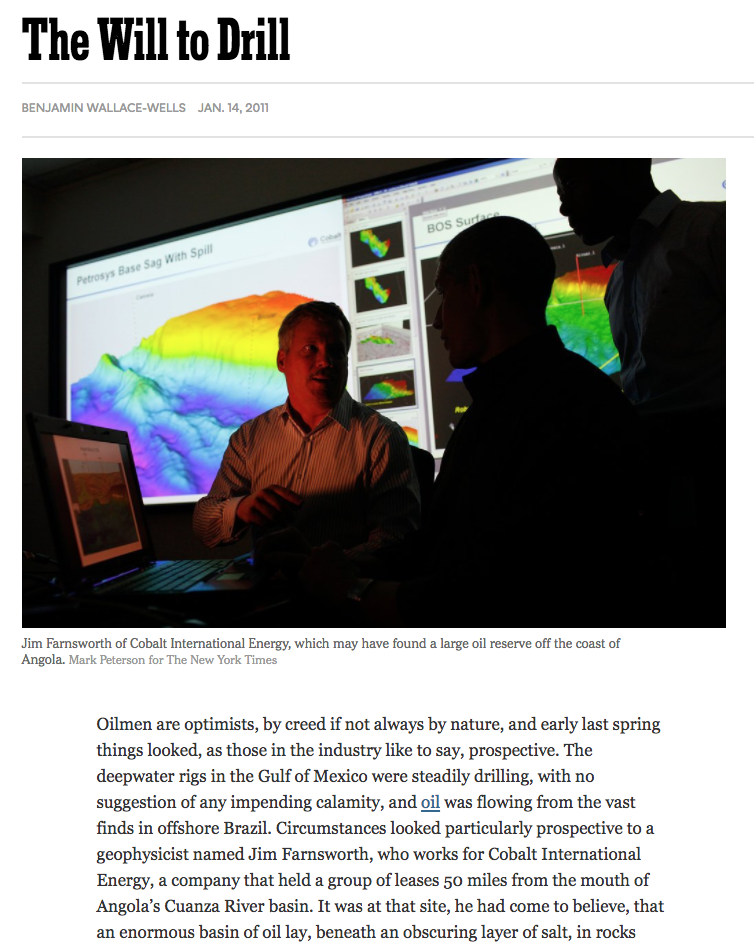 We study Two Models
Model 1: Pandora’s Box
4
Price of 
Information
Easy in Free-Info world: Pick Max-Value box
Model 2: Finding Best Box
5
Constrained 
Stochastic Probing
Easy in Free-Info world: Pick Max-Value box
Comparing the Two Models
6
Prices in Objective vs as Strict Constraints

Price Similar to Lagrangifying Knapsack Constraint

Complexity of the Problems
Cannot convert OPT of one to other’s OPT
Some settings inapproximable in one model

Common Goal: Design a Strategy
Simple: Polytime
Good value w.r.t. optimal adaptive
Not comparing to
hindsight optimum
What is a Probing Strategy?
7
Adaptive 
Decision Tree
Every Root-Leaf Path in Optimal Adaptive Strategy
No variable appears twice & satisfies constraints in Model 2
Difficult to Find and Represent
Can be exponential sized
OUTLINE
8
What is a Probing Problem
Pandora’s box
Finding best box
Price of Information (Model 1)
What is the General Model
Using a Frugal Algorithm to Design a Strategy
Extension: Multistage Probing
Constrained Stochastic Probing (Model 2)
What is Adaptivity Gap
Bounding the Adaptivity Gap
Extension: Both Prices and Constraints
Beyond Probing Problems
Optimal Stopping Theory
Two-Stage vs Multi-Stage Optimization
Known vs Unknown Distributions
OUTLINE
9
What is a Probing Problem
Pandora’s box
Finding best box
Price of Information (Model 1)
What is the General Model
Using a Frugal Algorithm to Design a Strategy
Extension: Multistage Probing
Constrained Stochastic Probing (Model 2)
What is Adaptivity Gap
Bounding the Adaptivity Gap
Extension: Both Prices and Constraints
Beyond Probing Problems
Optimal Stopping Theory
Two-Stage vs Multi-Stage Optimization
Known vs Unknown Distributions
Model 1: Pandora’s Box
10
Price of Information
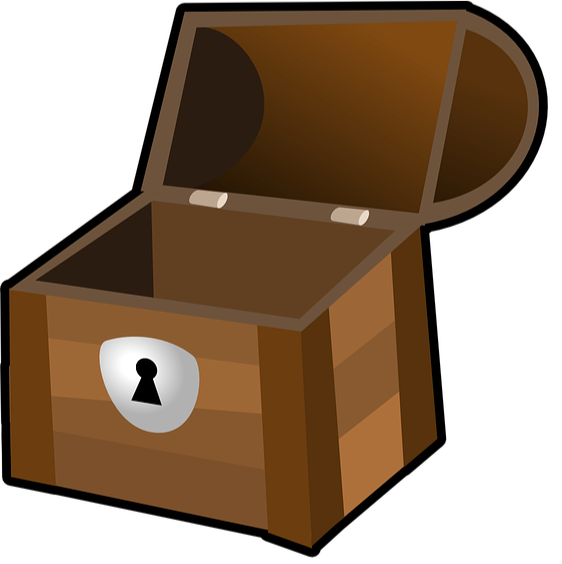 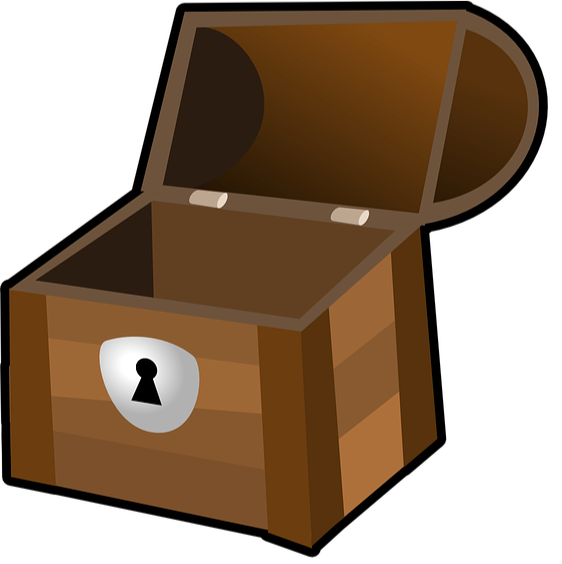 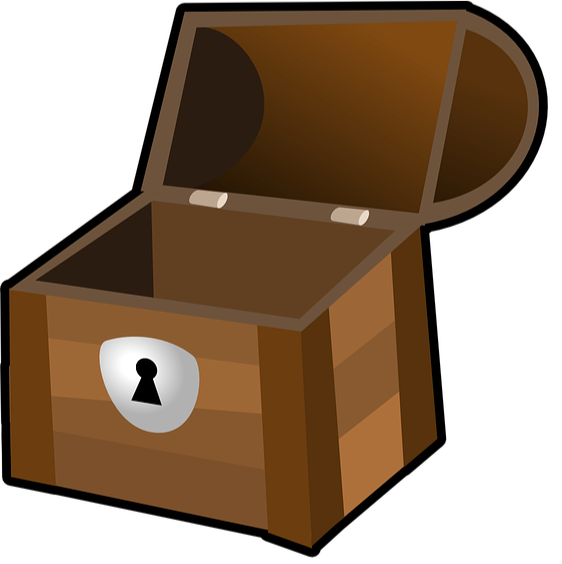 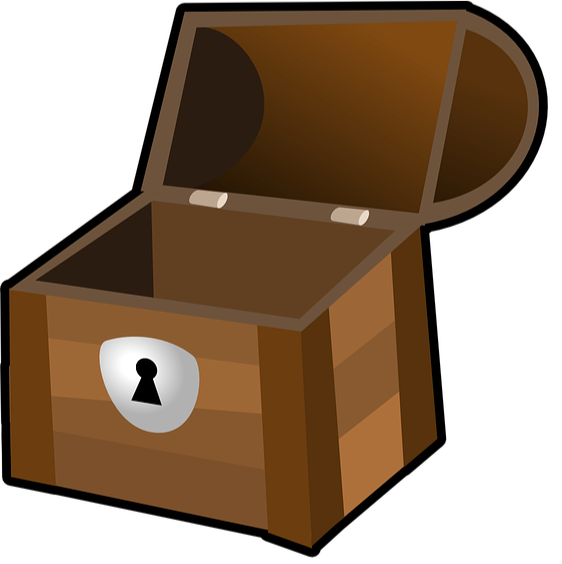 Price of 1 
per-box
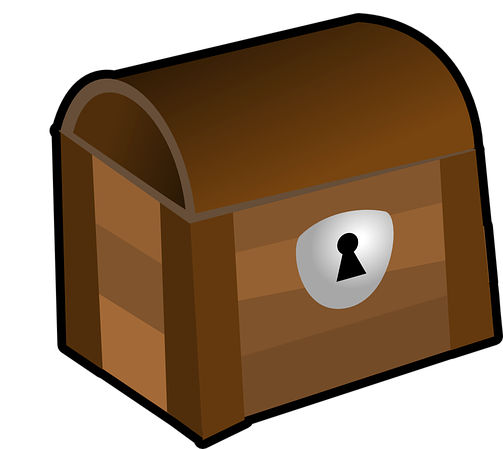 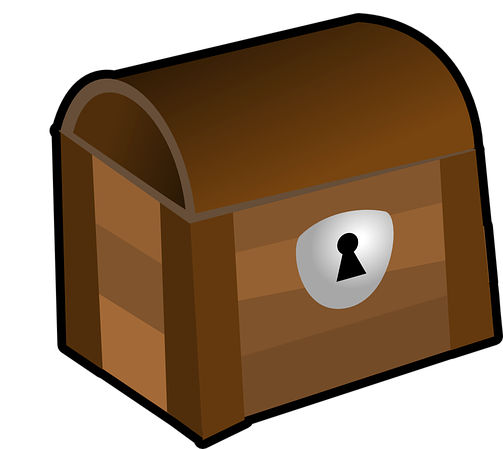 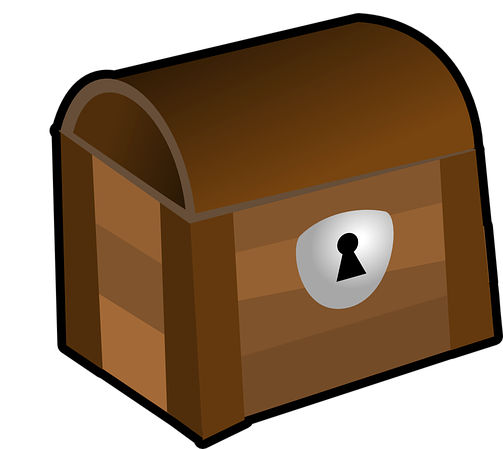 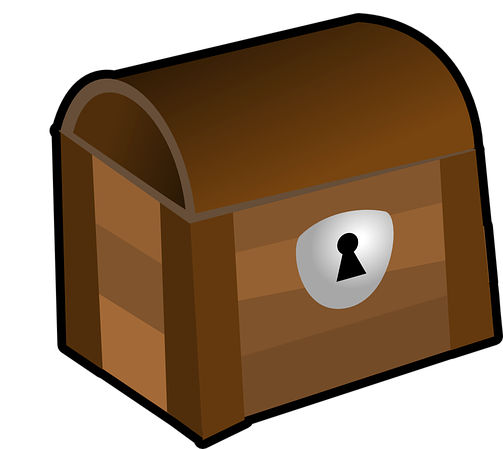 Picked
How to Generalize?
Weitzman’79 gave optimal policy[Optimal Search for the Best Alternative]
Max-/Min-Weight Spanning Tree
11
Price of Information
Captures Pandora’s Box
Price of Information (PoI)
12
Price of Information
Examples
Max Matroid
Maximum Matching
Knapsack
Examples
Min Matroid Basis
Vertex/Set Cover
Feedback Vertex Set
Facility Location
Prize-Collecting Steiner Tree
Main Result
13
How to Prove?
OUTLINE
14
What is a Probing Problem
Pandora’s box
Finding best box
Price of Information (Model 1)
What is the General Model
Using a Frugal Algorithm to Design a Strategy
Extension: Multistage Probing
Constrained Stochastic Probing (Model 2)
What is Adaptivity Gap
Bounding the Adaptivity Gap
Extension: Both Prices and Constraints
Beyond Probing Problems
Optimal Stopping Theory
Two-Stage vs Multi-Stage Optimization
Known vs Unknown Distributions
Pandora’s Box
15
Not Good
Proof Idea
16
Surrogate
Frugal
Strategy
Step 1: Surrogate
17
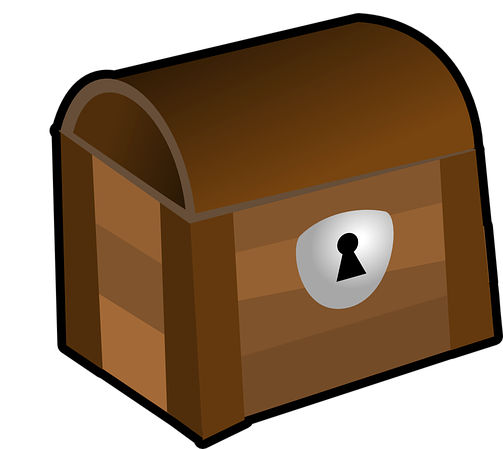 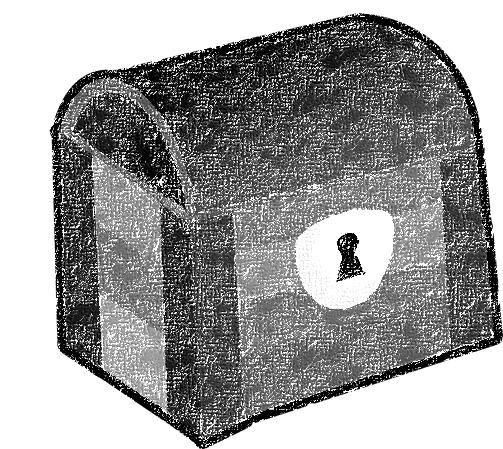 Similar defn for disutility min
Step 1: Surrogate
18
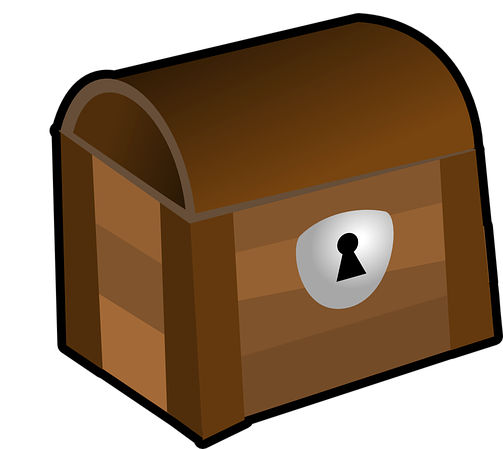 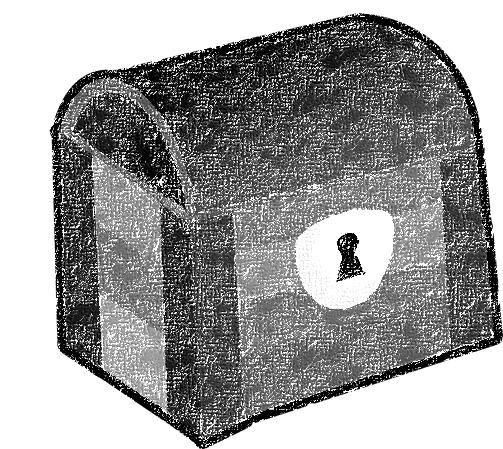 Q.E.D.
This proof is an extension of Kleinberg-Waggoner-Weyl’16
	 	            [Descending Price Optimally Coordinates Search]
Step 2: Frugal
19
Examples
Step 3: Strategy
20
Q.E.D.
Main Result
21
Question:  Beyond Frugal Algos, e.g., Shortest Path?
Extension: Markovian Price of Info
22
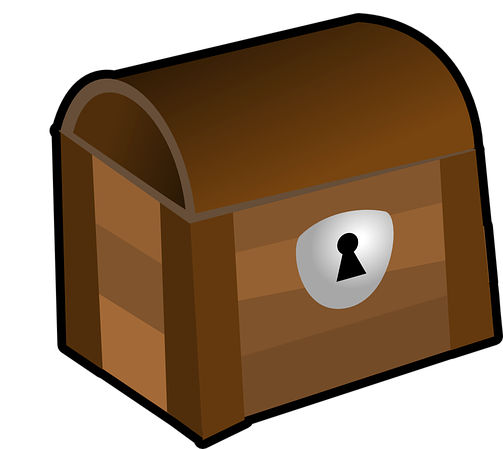 Start
Multi-armed
bandits
Dest.
Captures Pandora’s Box
+2
-1
Start
-5
Dest.
-2
+10
Extension: Markovian Price of Info
23
Proof Idea
Use an index similar to Gittins Index and play greedily
A similar three steps proof
Define a surrogate pb:  	Builds on  Dumitriu-Tetali-Winkler’03, 								        [On Playing Golf with Two Balls]
Contribution: Extends Gittins index to 
Combinatorial setting
No discounting
OUTLINE
24
What is a Probing Problem
Pandora’s box
Finding best box
Price of Information (Model 1)
What is the General Model
Using a Frugal Algorithm to Design a Strategy
Extension: Multistage Probing
Constrained Stochastic Probing (Model 2)
What is Adaptivity Gap
Bounding the Adaptivity Gap
Extension: Both Prices and Constraints
Beyond Probing Problems
Optimal Stopping Theory
Two-Stage vs Multi-Stage Optimization
Known vs Unknown Distributions
Model 2: Finding Best Box
25
Constrained 
Stochastic Probing
How to Generalize?
Constrained Stochastic Probing
26
Cardinality
# influenced people
Problem: Influence Max [Kempe-Kleinberg-Tardos’00]
Knapsack Budget
Max
Problem: Best Box
Orienteering
Information (submod)
Problem: Sensor Placement [Guestrin-Krause-Singh’05]
[n]
A
Probed
Optimal Adaptive Strategy
27
Adaptive 
Decision Tree
Every Root-Leaf Path in Optimal Adaptive Strategy
No variable appears twice & satisfies constraints in Model 2
Difficult to Find and Represent	
Can be exponential sized
Optimal Non-Adaptive Strategy
28
0.5
0.5
YES
NO
Main Result
29
ADAP
Thm [GNS-SODA16,17]: Adaptivity Gap for
Constraints = Downward-Closed
Function = Monotone Submodular
is at most 3.
GAP
NON-ADAP
ALGO
Proof uses Two Ideas
 Random root-leaf path
 Stem-by-stem induction
Proof Ideas
30
Only Existence of a “Good” NA-Path
0.7
0.3
Assume Best ADAP Strategy Known
YES
NO
0.5
0.5
0.8
0.2
0.3
0.7
All-NO Path
Q.E.D.
Constrained Stochastic Probing
31
ADAP
Thm [GNS-SODA16,17]: Adaptivity Gap for
Constraints 	= Downward-Closed
Function 	= Monotone Submodular
is at most 3.
GAP
NON-ADAP
ALGO
Question:  What Other Probing Problems Have a Small Adaptivity Gap?
Extension: Both Prices & Constraints
32
More generally,any packing constraint
OUTLINE
33
What is a Probing Problem
Pandora’s box
Finding best box
Price of Information (Model 1)
What is the General Model
Using a Frugal Algorithm to Design a Strategy
Extension: Multistage Probing
Constrained Stochastic Probing (Model 2)
What is Adaptivity Gap
Bounding the Adaptivity Gap
Extension: Both Prices and Constraints
Beyond Probing Problems
Optimal Stopping Theory
Two-Stage vs Multi-Stage Optimization
Known vs Unknown Distributions
Optimal Stopping Theory
34
What if you Cannot Control Box Order?
Example: Sell one Diamond/Ad-Slot
Buyers arrive one-by-one and make bids
Decide immediately and irrevocably
Which bid to accept to maximize revenue?
Two Models:
Cannot go back 
to a declined bid
What if Selling Multiple Items?
Stopping-Time Algorithms
35
Secretary
Prophet Inequality
Prophet Secretary
Also, combinatorial auctions:
Builds on Feldman-Gravin-Lucier’15
Optimization Under Uncertainty
36
[HRS’18]
[SGK’14a, SGK’14b, BGSC’14]
Known dist
Unknown dist
Two-Stg Stoch Opt,Risk-Averse Opt,…
Uncertainty
Optimization
(Combinatorial)
Worst-case analy,
Robust Opt,..
[LS’17]
[HRS’18]
Non-Adap/
Two-Stage
Adaptive/
Multi-Stage
Probing Algorithms,
Stopping-Time,
Multi-Armed Bandits,..
Online Algorithms,
Online Learning,..
[LS’17]
[GNS’18, GJSS’18]
[GNS’16, GNS’17, S’18]
[RS’17, GS’17, EHKS’18]
[GJSS’18]
summary
37
What is Price of Information
Many packing/covering problem: e.g., Pandora’s Box
Frugal algorithms suffice: Use Surrogates
What is Constrained Stochastic Probing
Many submodular packing problems: e.g., Best box
Bound the Adaptivity Gap
Extensions
Generalization to Markov chains: Use Gittins index
Probing with prices & constraints: e.g., Set Probing
Open Problems
Beyond Frugal algos: e.g., Shortest Path
Improve adaptivity-gaps/approx-factors/hardness-results
Questions?
references
38
D. Berger, P. Gland, S. Singla, and F. Ciucu. `Exact Analysis of TTL Cache Networks'. Performance’14.
S. Ehsani, T. Kesselheim, M.T. Hajiaghayi, and S. Singla. `Prophet Secretary for Matroids and Combinatorial Auctions’. SODA’18.
A. Gupta, H. Jiang, Z. Scully, and S. Singla. `The Markovian Price of Information' . Under Preparation.
A. Gupta, V. Nagarajan, and S. Singla. `Adaptivity Gaps for Stochastic Probing: Submodular and XOS Functions' . SODA’17.
A. Gupta, V. Nagarajan, and S. Singla. `Algorithms and Adaptivity Gaps for Stochastic Probing' . SODA’16.
G. P. Guruganesh and S. Singla. `Online Matroid Intersection: Beating Half for Random Arrival’. IPCO’17.
E. Hershkowitz, R. Ravi, and S. Singla. `Two Stage Location: Models and Algorithms’. Under Preparation.
E. Lee and S. Singla. `Maximum Matching in the Online Batch-Arrival Model'. IPCO’17.
A. Rubinstein and S. Singla. `Combinatorial Prophet Inequalities'. SODA’17.
S. Singla. `The Price of Information in Combinatorial Optimization'. SODA’18.
S. Singla, Y. Ghiassi-Farrokhfal, and S. Keshav. `Using Storage to Minimize Carbon Footprint of Diesel Generators for Unreliable Grids'. Trans. on Sustainable Energy’14.
S. Singla, Y. Ghiassi-Farrokhfal, and S. Keshav. `Battery Provisioning and Scheduling for a Hybrid Battery-Diesel Generator System'. PER’13.
Three Variants of Pandora’s Box
39